স্বাগতম
পরিচিতি
শিক্ষক পরিচিতি
পাঠ পরিচিতি
‡gvtAvmgvDj nvmvb
সহকারী শিক্ষক (আই.সি.টি) 
gB`vg D”P we`¨vjq
f‚iæ½vgvix,KzwoMÖvg
Email: asmaulhsn07@gmail.com
Mobile: 01737989468
শ্রেণি: ৬ষ্ঠ 
বিষয়: তথ্য ও যোগাযোগ প্রযুক্তি 
অধ্যায়: ৩য়   
পাঠ: ৪ 
সময়: ৫০ মিনিট
শিখন ফল
এই পাঠ শেষে শিক্ষার্থীরা.....
ওয়ার্ড প্রসেসিং কি বলতে পারবে।
 প্রোগ্রামের উইন্ডো বার এর সকল নাম বলতে পারবে।
 ওয়ার্ড প্রসেসিং এর সুবিধা ও অসুবিধা বলতে  পারবে।
 ওয়ার্ড প্রসেসিং এ কিভাবে ডকুমেন্ট প্রস্তুত করতে হয় বলতে পারবে।
মাইক্রোসফট ওয়ার্ড   চালু করা, সেভ করা ও বন্ধ করা ব্যাখ্যা করতে পারবে।
বলতো এটা কিসের ছবি
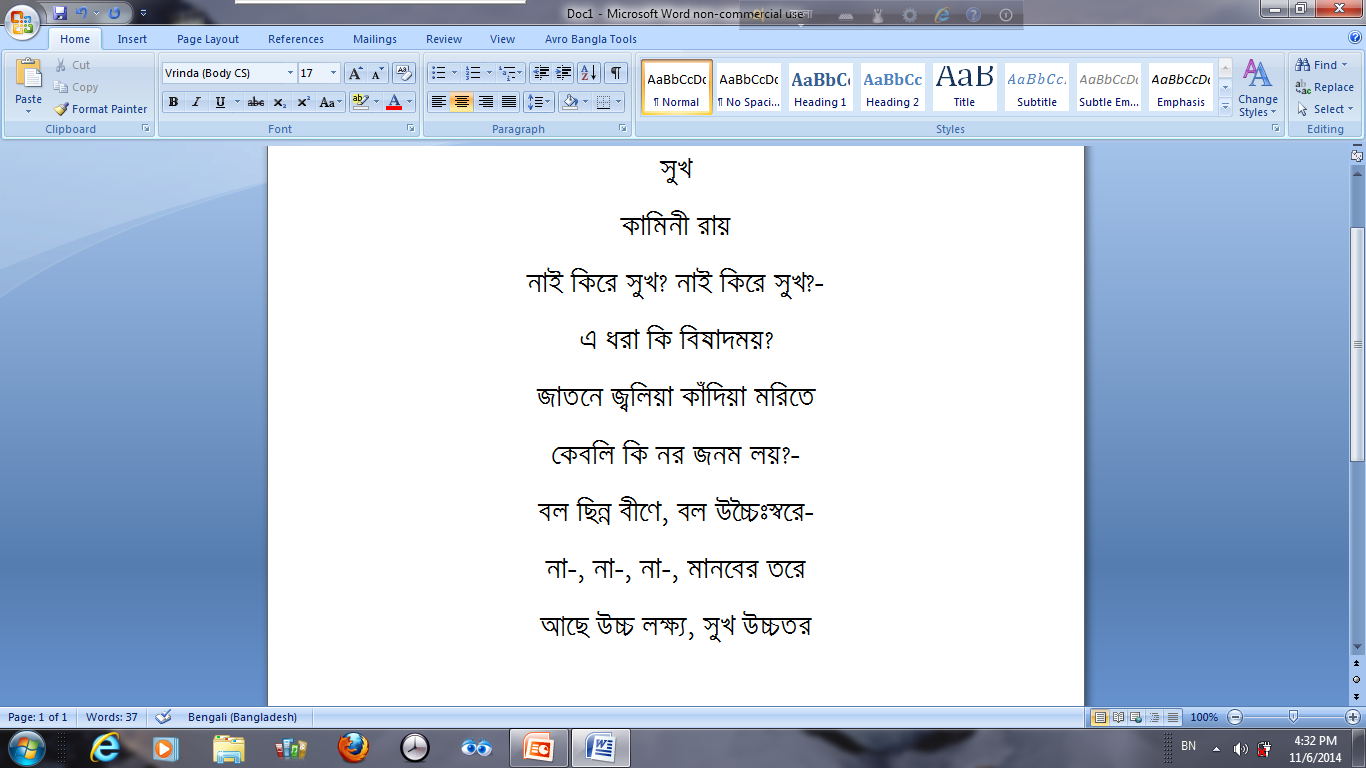 মাইক্রোসফট ওয়ার্ড এ লেখা একটি কবিতা
আজকের পাঠ
মাইক্রোসফট ওয়ার্ড এ ডকুমেন্ট উইন্ডোর বিভিন্ন অংশের পরিচিতি এবং তার ব্যবহার।
ডকুমেন্ট উইন্ডো পরিচিতি
মেক্সিমাইজ বাটন
ট্যাব বার
টাইটেল বার
ক্লোজ বাটন
অফিস বাটন
মিনিমাইজ বাটন
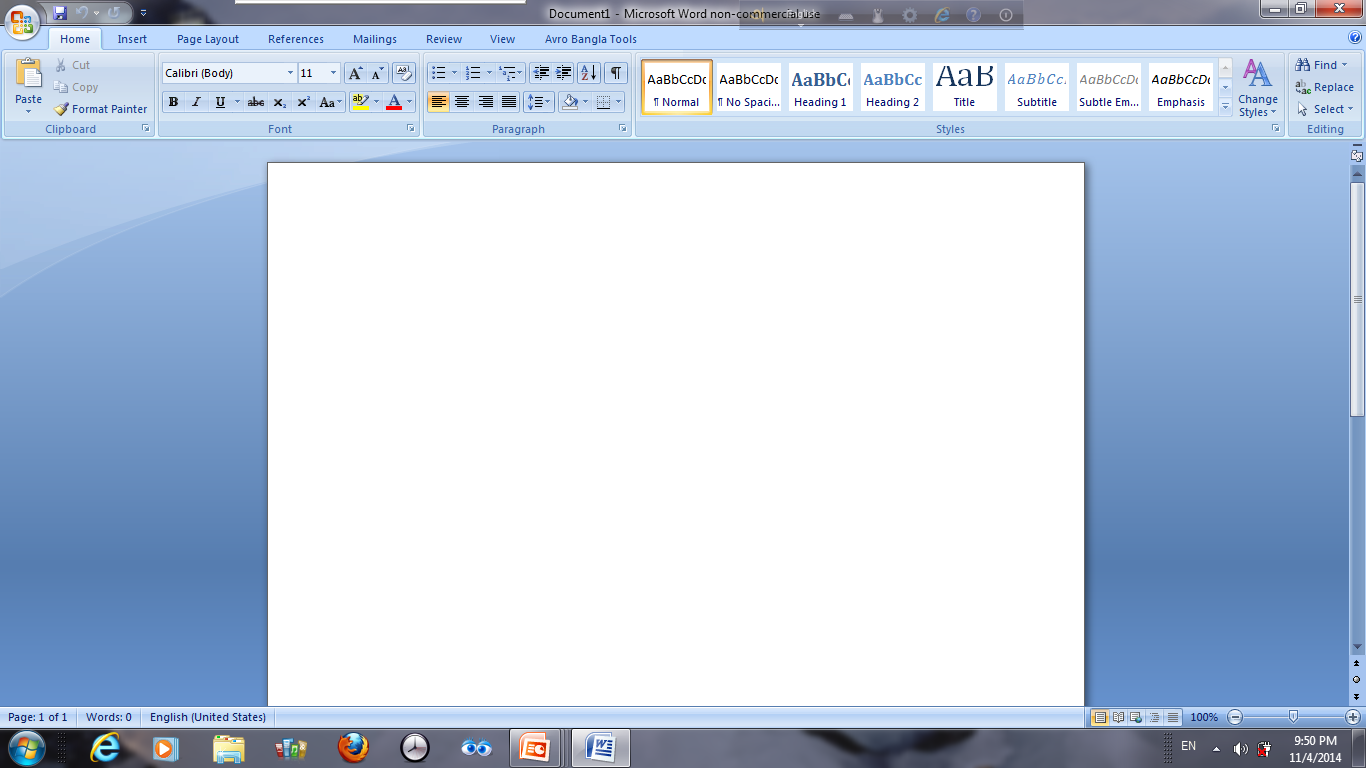 স্ক্রোল তীর
রিবন
রুলার
স্ক্রোল বক্স
ভারটিক্যাল স্ক্রোল বার
হরাইজন্টাল স্ক্রোল বার
স্ক্রোল তীর
মাইক্রোসফট ওয়ার্ড ২০০৭ খোলা----
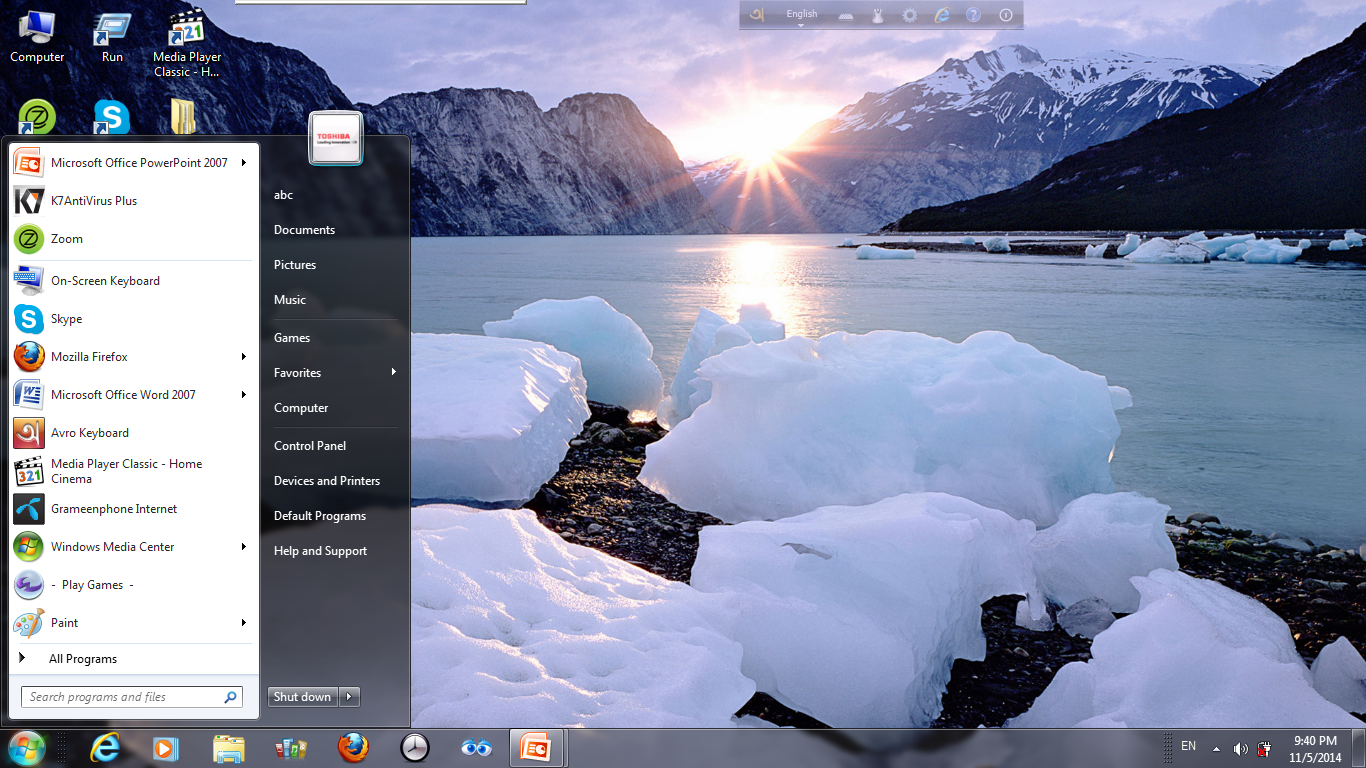 Start….. Microsoft Office Word 2007…. Enter
start
মাইক্রোসফট ওয়ার্ড এ ফাইল সেভ করার পদ্ধতি
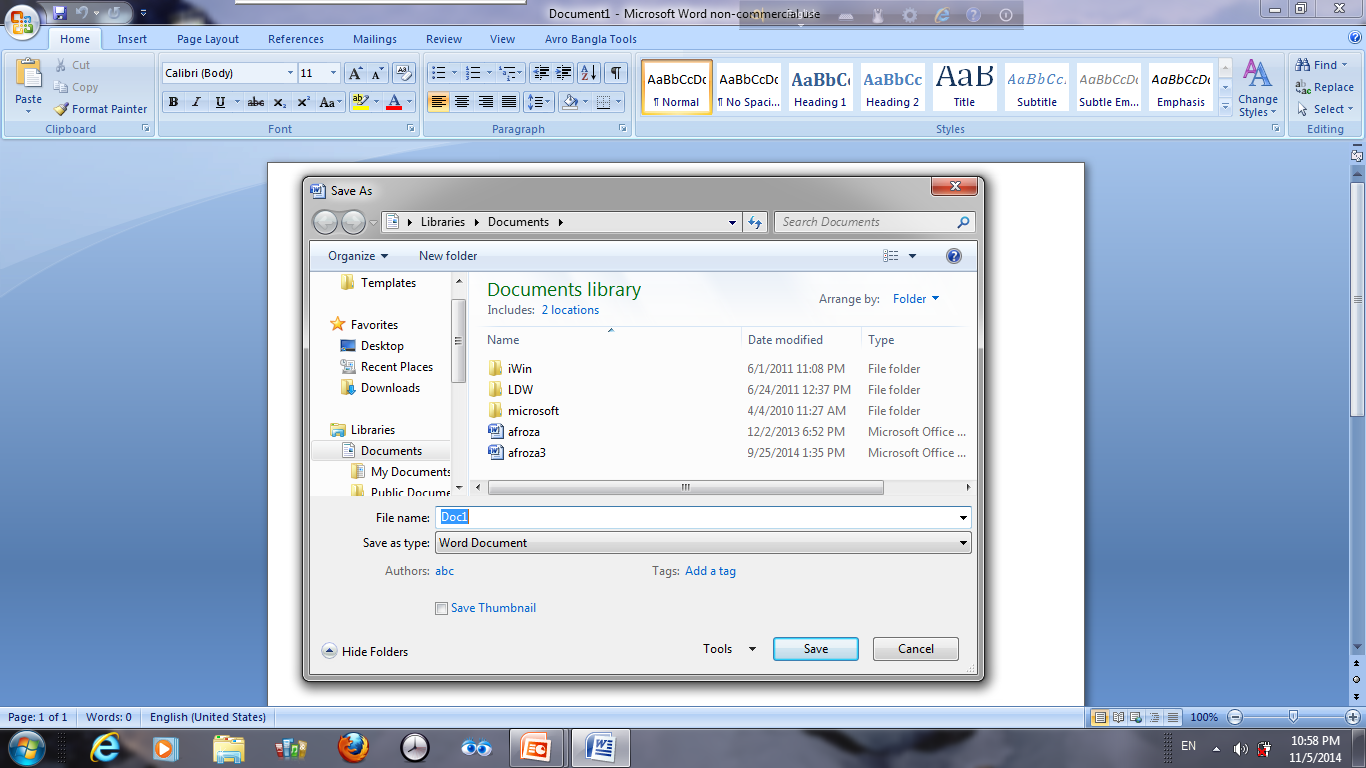 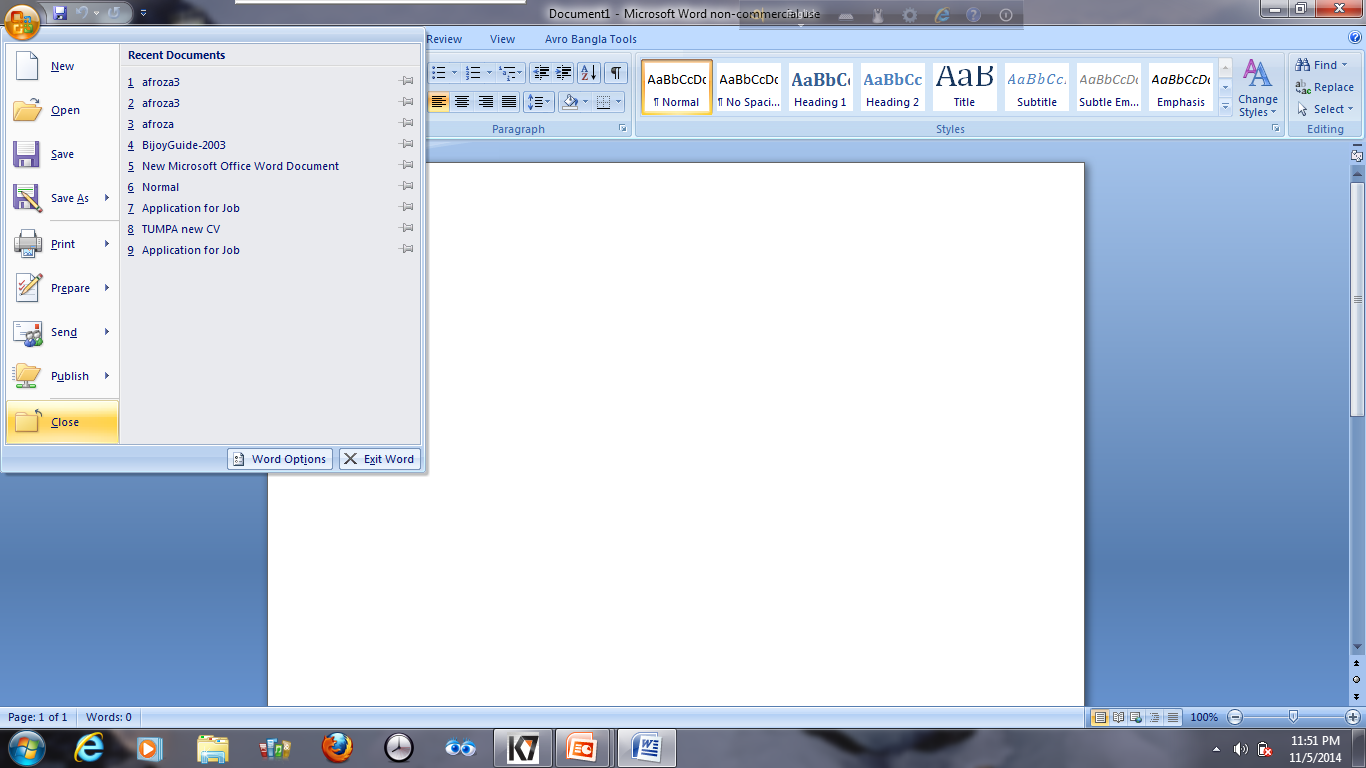 File..Save…File Name Type..Location Silect….Save.
মাইক্রোসফট ওয়ার্ড  বন্ধ করার নিয়ম----
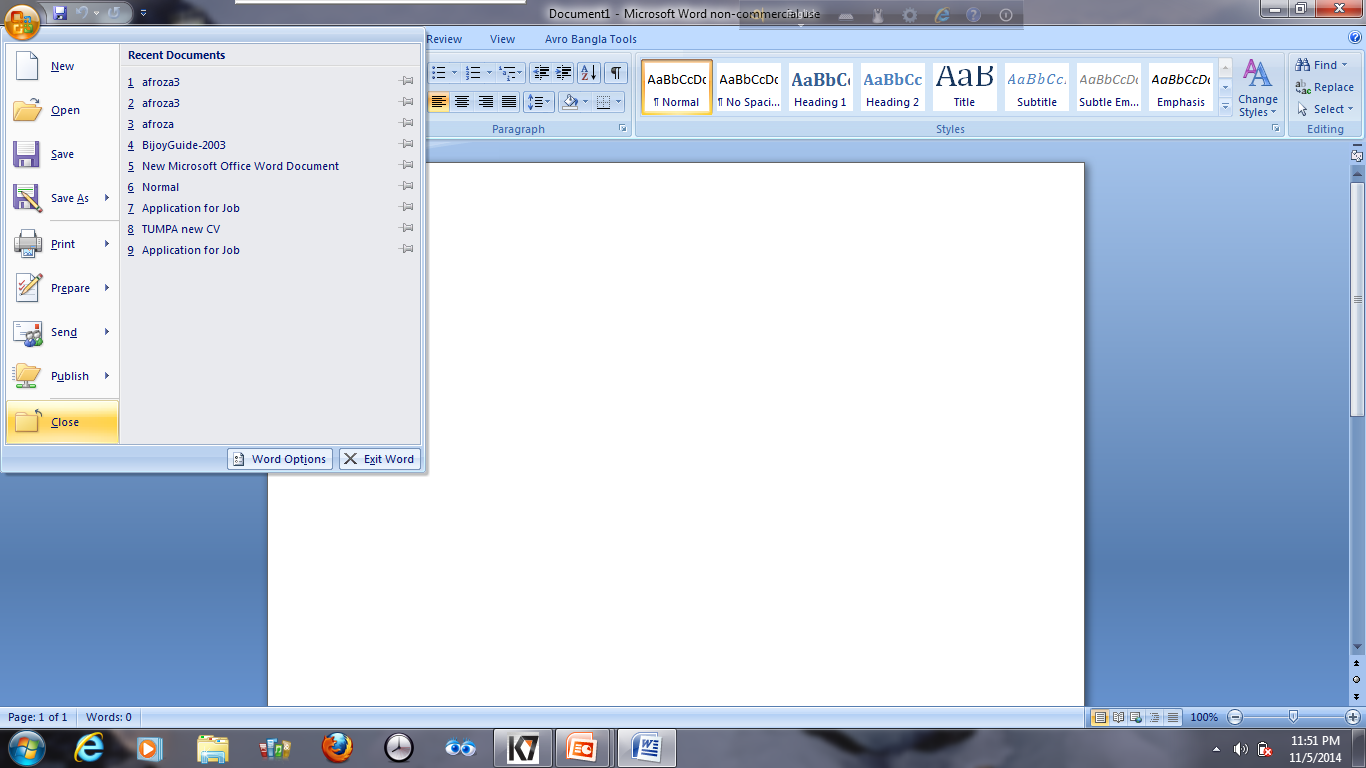 Office Button…. Close…. × Exit Word
একক কাজ
ডকুমেন্ট উইন্ডোর বিভিন্ন অংশের নাম লিখ।
জোড়ায় কাজ
কম্পিউটারে ওয়ার্ড প্রসেসিং বিষয়টি ব্যাখ্যা কর।
 ফাইল সংরক্ষণ করা প্রয়োজন কেন?
মূল্যায়ন
ওয়ার্ড প্রসেসিং কি?
 মাইক্রোসফট ওয়ার্ড চালু করার কমান্ড কি? 
 ওয়ার্ড প্রসেসিং এর সুবিধা ও অসুবিধা গুলো কি কি?
বাড়ির কাজ
মানসম্মত ডকুমেন্ট তৈরি করতে ওয়ার্ড প্রসেসরের কি কি থাকা আবশ্যক বলে তুমি মনে কর- যুক্তিসহ উপস্থাপন কর।
ধন্যবাদ
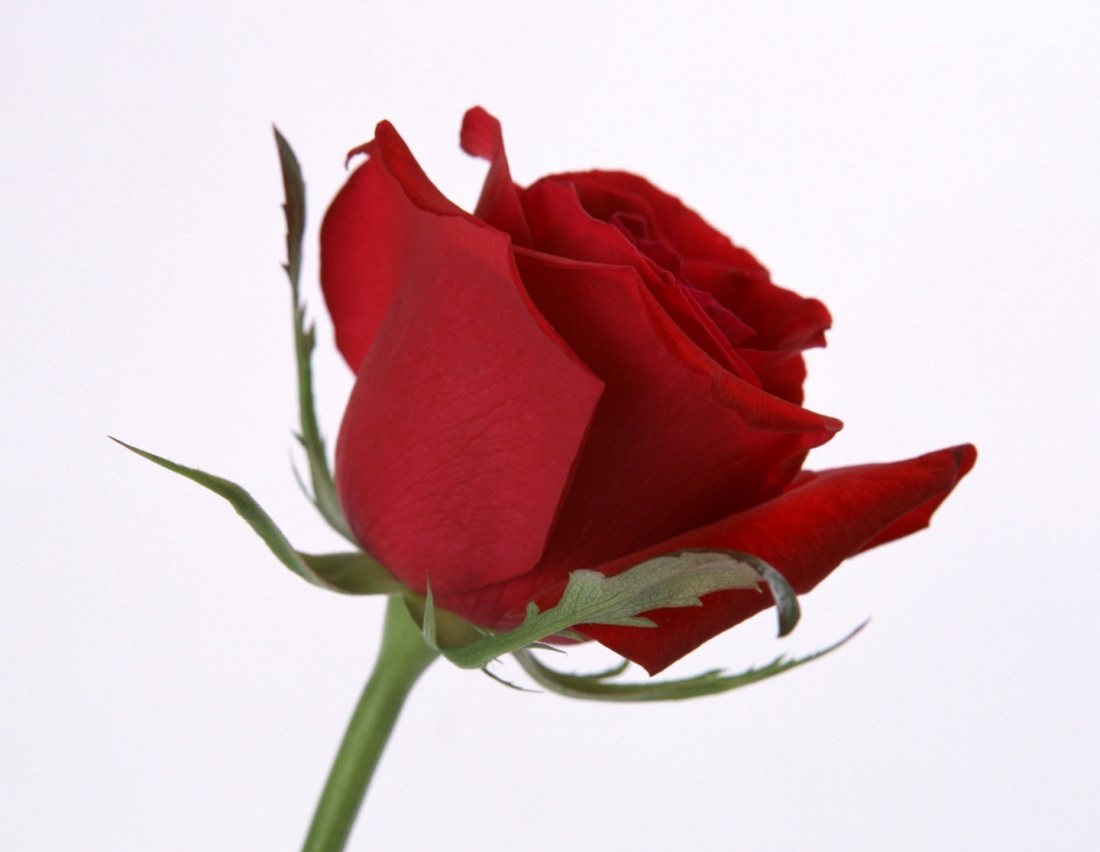